By: Marianna Hill
Group B1
The Bread March
Before the March
Bread was the main food of consumption for the French 

The French spent about half their money on bread
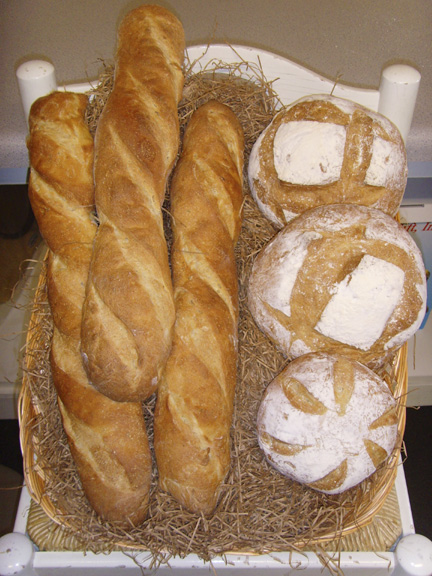 The Bread March is also called the March of Versailles
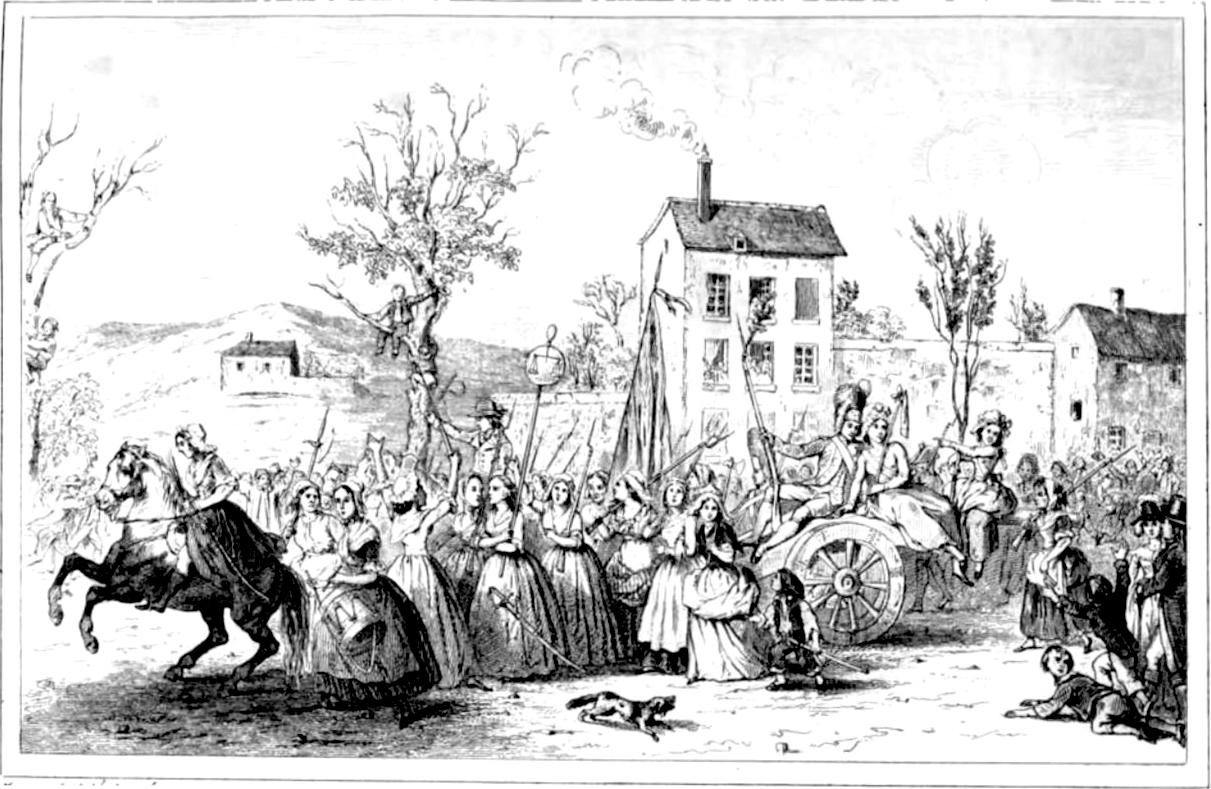 The cost of bread rose about 90% in 1 year, between 1788 and 1789
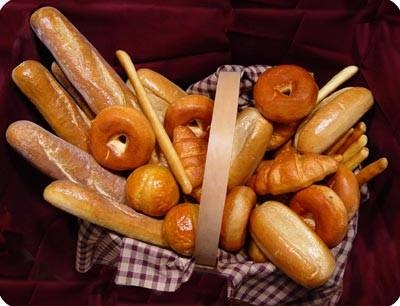 When the cost of bread rose, the people of France were angry
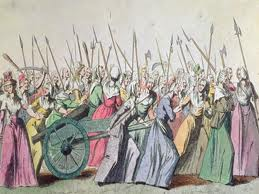 The angered women formed a mob and marched to show their discontent about  the bread`s cost!
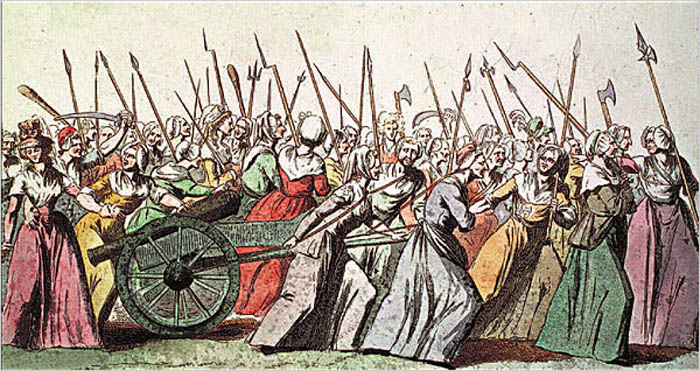 *The women marched through the streets of France, eventually   ending up at the Palace of Versailles
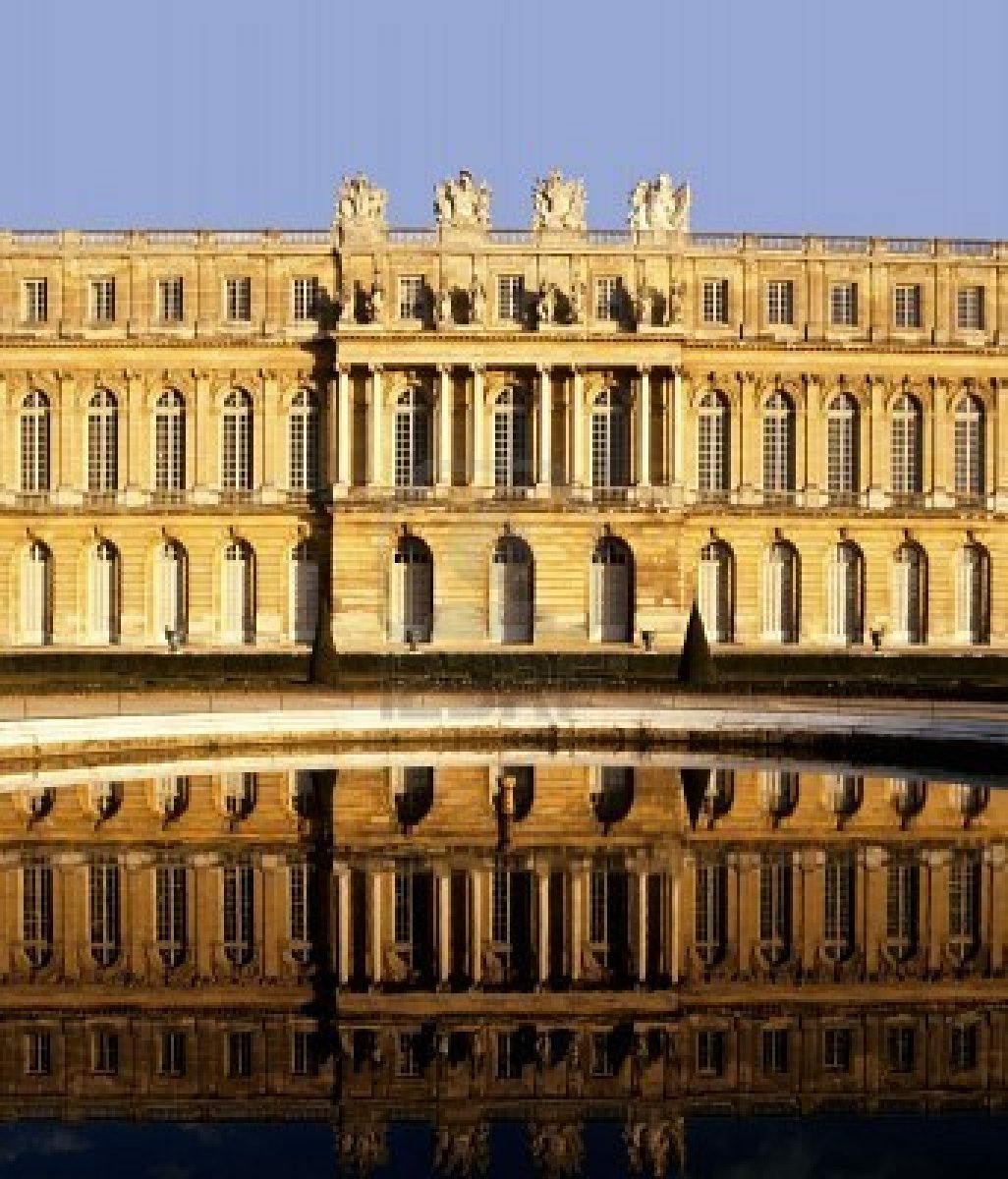 *They stormed through the castle, and destroyed Marie Antoinette`s chambers
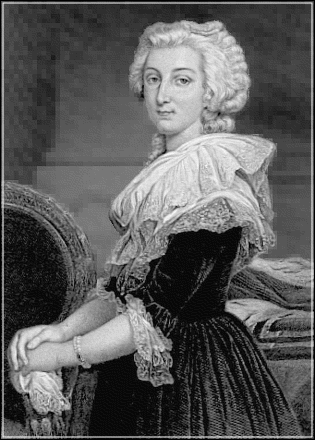 Due to the threat on Marie Antoinette, King Louis XVI decided to move his family and the French Court to Paris
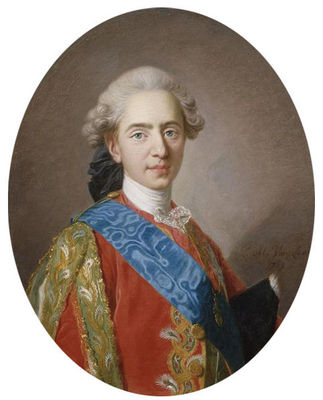 The issues with the Bread March included the country starting its revolution,  the king eventually being killed, and France going into war with other countries
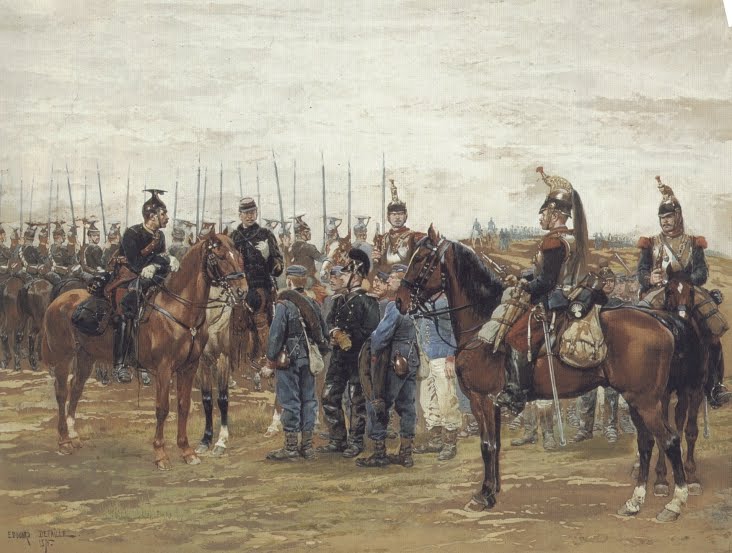 The Bread March left many injured and killed many guards guarding the Palace of Versailles
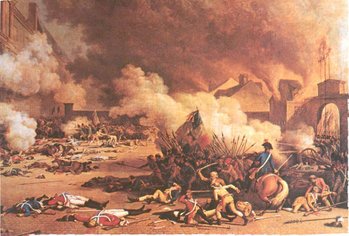 Sources
http://jspivey.wikispaces.com/file/view/FrenchPeasantBread.jpg/99149733/FrenchPeasantBread.jpg
http://www.openzine.com/images/IssueImages/IloadImage/434855913045GOA_Medium.bmp
http://www.ehow.com/about_4572244_food-shortages-french-revolution.html
http://www.historywiz.org/womensmarch.htm
http://us.123rf.com/400wm/400/400/davidmartyn/davidmartyn0612/davidmartyn061200027/646998-palais-palace-of-versailles-paris-france-europe.jpg
http://www.wpclipart.com/famous/Marie_Antoinette_BW.png
http://www.screentrek.com/images/king-louis-xvi.jpg
http://upload.wikimedia.org/wikipedia/commons/6/6f/MarchWomenVersailles5-6october1789.jpg

 http://jspivey.wikispaces.com/file/view/350px-French_Revolution-1792-8-10.jpg/31595635/350px-French_Revolution-1792-8-10.jpg